Yucky Water?  
No Problem!
Venkatesh Merwade
David Eichinger 
Nancy Tyrie
SLED Model for Engineering Design
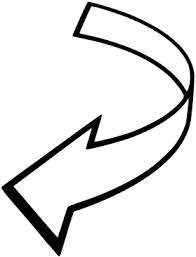 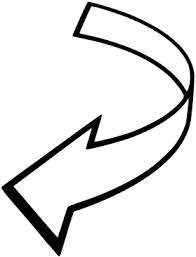 IDENTIFY PROBLEM
IMPROVE AND RETEST
SHARE AND DEVELOP A PLAN
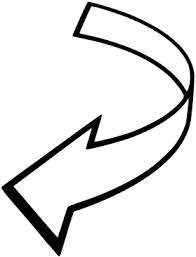 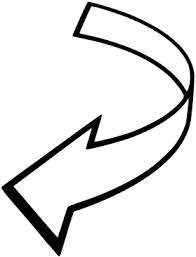 CREATE AND TEST
COMMUNICATE RESULTS
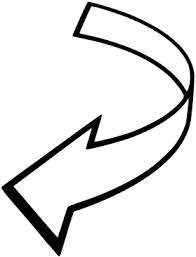 Vocabulary
Contaminate
Contaminant
Properties
Filtration
Environment
Pollution
Environmental Engineer
Vocabulary
Contaminate
Contaminant
Properties
Filtration
Environment
Pollution
Environmental Engineer
To make impure
Vocabulary
Contaminate
Contaminant
Properties
Filtration
Environment
Pollution
Environmental Engineer
Something that contaminates
Vocabulary
Contaminate
Contaminant
Properties
Filtration
Environment
Pollution
Environmental Engineer
Characteristics of an object
Vocabulary
Contaminate
Contaminant
Properties
Filtration
Environment
Pollution
Environmental Engineer
The act of changing a fluid by passing it through a filter
Vocabulary
Contaminate
Contaminant
Properties
Filtration
Environment
Pollution
Environmental Engineer
The circumstances or conditions that surround one; surroundings
Vocabulary
Contaminate
Contaminant
Properties
Filtration
Environment
Pollution
Environmental Engineer
The contamination of soil, water, or the atmosphere by the discharge of harmful substances
Vocabulary
Contaminate
Contaminant
Properties
Filtration
Environment
Pollution
Environmental Engineer
Works to clean and improve the environment
Make an Observation!
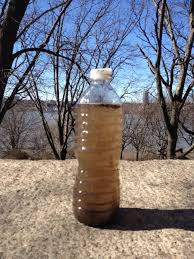 What does YOUR bottle of water look like?
Color
Cloudiness
Odor
Amount of sediment
Introductory Questions
How much water does a person need to drink in a day?
Approximately 3 liters
Where does your drinking water come from?
Teays Aquifer
Introductory Questions
How do you know that your water is clean and safe to drink?
What might you do if your water were not clean and safe to drink?
What do you suppose might happen to people if they drink unsafe or unclean water?
Polluted Water in Indiana…
WABASH RIVER!
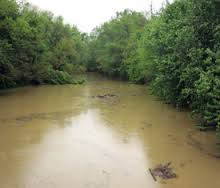 Discussion
What are some ways that people use the Wabash River?
What are some contaminants in the Wabash River?
Discussion
What are some ways people could use the Wabash River if it were clean?
Who do you think works to fix and prevent air, water, and soil contamination?
Design Task
A clean Wabash River would be great for the community.  People could use the river for swimming, boating, and other water activities.  Also, the area around it could be developed.  The Tippecanoe County Park Board needs your help.  They would like you to develop a water filter that would clean the Wabash River.  Your filters will be judged on the following:  speedy filtration, removal of particles and color, low cost, and volume of water filtered.
What is the problem?
What is the setting?
Who is the client?
Who is the user?
What must your water filter do?
IDENTIFY PROBLEM
What must you use?
How will you filter the 200 mL of contaminated water?
Supply List & Cost:

1 Filter Holder		$5.00
1 Screen			$1.00
1 Container of Gravel	$1.00
1 Container of Sand	$1.00
5 Cotton Balls		$1.00
1 Paper Filter		$0.50
1 Cheese Cloth		$0.75
SHARE AND DEVELOP A PLAN
Volume and Mass
Before Filtered
Filter    				_____g

Graduated cylinder		
 with 200mL of 			_____g
contaminated water

Total				_____g
After Filtered
Filter    				_____g

Graduated cylinder		
 with filtered water			_____g

Total				_____g
CREATE AND TEST
Cost 
Score  	Cost of filter
Color and Particles 
Score  		Color & Particles
3
2
1
3
2
1
No change
Some color & few particles
Clear & no particles
$10+
$7 - $9.99
$5 - $6.99
Time
Score  	Filtering Time
Volume
Score  		Amt. of filtered water
3
2
1
3
2
1
Less than 100mL
100mL - 149mL
150mL +
120s +
60s - 199s
Less than 60s
CREATE AND TEST
Share Scores and Totals
Post Observation of Filtered Water
Examine Filters
What part worked best?
Why?
What didn’t work?
Why?
What are some changes you will make when you redesign your filter?
COMMUNICATE RESULTS AND REDESIGN
Extension Activities
Guest speaker: ksmith@Lafayette.in.gov
Write a thank you letter to guest speaker
Write a reflection using 4 vocab words
Research project /Wabash River
Write a story about life in Lafayette with a clean Wabash River
References
www.freedictionary.com
www.hopedeal.wordpress.com
www.Wabash.edu